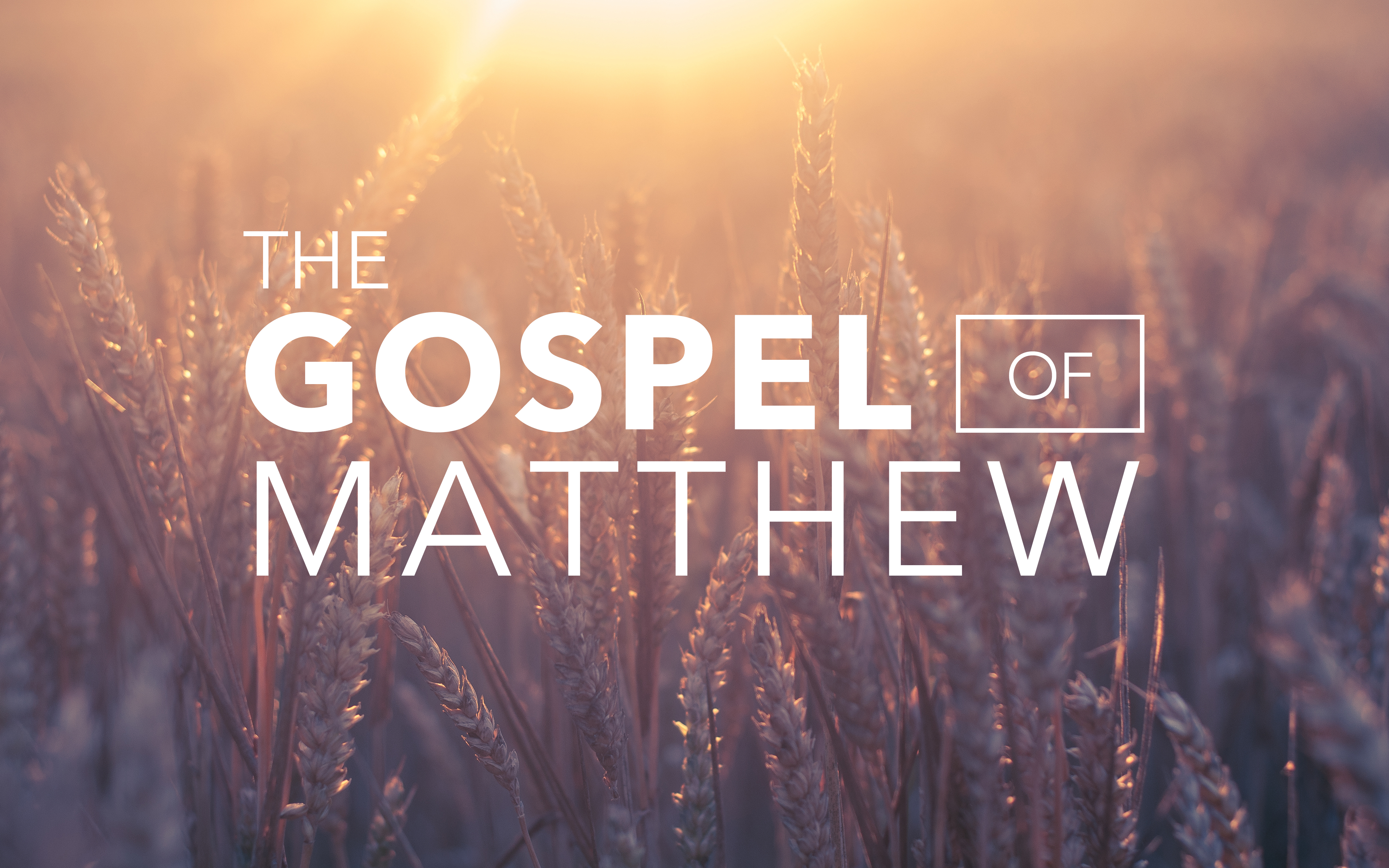 The Gospel of Matthew
Matthew 11: John & Jesus
Jesus Responds To John’s Question
Vs. 1-11
Jesus Explains John’s Role In The Kingdom
Vs. 12-19
Jesus Rebukes The Faithlessness in Galilee.
Vs. 20-30
[Speaker Notes: There’s a part of me that really want to pause and talk about the Kingdom of Heaven here…but next class is Ch 13 where we will focus almost entirely on the kingdom. So we are going to come back to this verse on Wednesday night.  We just have so much in these chapters.


WORKBOOK QUESTIONS:]
The Pharisees…
Condemn The Innocent (12:1-14)
But Jesus Is The Servant Who Brings Hope To The Gentiles (12:15-21)
Misjudge & Reject The Spirit (12:22-24)
But Jesus Honors The Spirit (12:25-32)
Jesus Calls For Integrity, Not Hypocrisy (12:33-37)
Ask For A Sign (12:38)
But Jesus Foretells The Sign of Jonah & Holds Them Accountable For The Numerous Signs Already Performed.
[Speaker Notes: Overview before we look at 1-14]
Matthew 12: The Sabbath
You Are Judging Too Quickly, Without Proper Understanding, and Without Mercy.
They are condemning the Innocent. (vs. 7)
They allow rescuing livestock, but not a few heads of grain. Why is that? They need to slow down and think about it. 
Slow Down & Remember: Even Though What David Did Was Unlawful, People Commonly Judged Him Mercifully. 
Slow Down & Remember: Some Acts of Service May Appear To Be Work But Are Not A Violation of The Law.
[Speaker Notes: Because it is compassionate.  Because it is an act of mercy, not an act driven by business profit.
Because they are not rejecting or resisting God’s commands.
Because they can distinguish between work for profit and an act of sympathy. Just as we can distinguish picking up a snack, vs harvesting 100 acres of land.

Then, You’ll See These Men Have Not Violated The Sabbath.]
Matthew 12: The Sabbath
Two Things Jesus Is NOT Teaching: 
When to Break God’s Law. Jesus Declares That The Apostles Were Not Breaking The Law In The First Place.
Relieving Hunger & Suffering Are More Important Than Observing The Sabbath. Jesus Never Taught Like That.
Three Things Jesus IS TEACHING: 
How To Better Understand God’s Law About The Sabbath.
Jesus Declares It Is LAWFUL To Do Good On The Sabbath.
Jesus Calls On Us To Avoid Hypocrisy By Measuring Others with Greater Mercy.
[Speaker Notes: HE IS TEACHING:  God Desires Mercy!!! Jesus Declares That Improved Understanding of What God Desires Will Help Us Understand The Law of the Sabbath Better.


Application Is NOT: Break God’s Law When Its Hard or Seems “Best” To Us.
Application IS: Jesus is the authority. God’s laws direct us to do good. Beware of judging others quickly (especially in hypocrisy).]
The Pharisees…
Condemn The Innocent (12:1-14)
But Jesus Is The Servant Who Brings Hope To The Gentiles (12:15-21)
Misjudge & Reject The Spirit (12:22-24)
But Jesus Honors The Spirit (12:25-32)
Jesus Calls For Integrity, Not Hypocrisy (12:33-37)
Ask For A Sign (12:38)
But Jesus Foretells The Sign of Jonah & Holds Them Accountable For The Numerous Signs Already Performed.
[Speaker Notes: Honors the Spirit:: vs. 28 is HUGELY IMPORTANT!


** Unforgivable sin.  >> To permanently conclude.  Remebmer, Paul rejected Jesus but came around later.  This is not a matter of doubting – This is a matter or rejecting.]
Sins Against The Spirit
Let Us Welcome, Not Resist (Acts 7:57)
Let Us Promote, Not Quench (1 Thess. 5:19)
Let Us Please, Not Grieve (Eph. 4:30)
Let Us Respect, Not Insult (Heb. 10:26-31)
Let Us Honor, Not Blaspheme (Matt. 12:31)
[Speaker Notes: The Example: The Pharisees
Matthew 12:31-32
The Meaning: Permanently concluding that the work of the Holy Spirit is of Satan, and therefore rejecting the gospel as un-confirmed and un-true.
More specific than rejecting the gospel.
More conclusive than critically considering the validity of Biblical evidence. (1 Timothy 1:12-16)
The Application: If we completely reject the work of the Holy Spirit we have rejected Jesus’ works and words and can thus never develop a saving faith. (Hebrews 6:4-6)




Blaspheme in its most general sense is speaking evil against God. (Blaspheming Jesus = Luke 22:65)  Three Ideas to understand.

1. Continued and obstinate rejection of the gospel, therefore cutting yourself off from forgiveness.  (I think this is partially correct in describing the sin as an on-going obstinate rejection, but I believe Jesus is talking about more than just rejecting the Gospel here.  Rejecting the gospel is horrible and will result in being lost…but I wouldn’t say that is all this passage is talking about.)

2. Attributing to Satan the miracles which Christ performed.  (I think this is closer because it fits the actions which prompted Jesus to give this teaching in the first place.  Certainly this is a rejection not just of the gospel but a rejection of Christ Himself and of the Holy Spirit’s power working through Christ…but in its most general, unqualified sense this would mean anyone who ever believes Jesus miracles to be invalid is beyond forgiveness, and I think Paul himself is proof that this is not the case.  Many people will deliberate long and hard about the validity of Jesus miracles and may initially reach the wrong conclusions just as Paul had, yet later find forgiveness.)

3. Seems to best fit the context and best explain why this sin is unforgiveable:  Permanently concluding that the work of the Holy Spirit, is actually the work of Satan, and therefore rejecting the gospel as un-confirmed and un-true.

The FACT is that there is only ONE GOD, and if you reject God the Father, God the Son, or God the Spirit - you have rejected God.  To use very plain and simple terms - Faith is a package deal. (1Jo 2:23 Whoever denies the Son does not have the Father; the one who confesses the Son has the Father also.)  You can’t accept one and reject the other.  

If you reject the Holy Spirit’s work, you are rejecting Jesus, and the Father as well.
There are many who have this conclusion at one time or another.  But those who are seeking the truth can be led back based on the evidence.  But if we abandon the evidence, all hope of forming true faith a gone.]
Exposing & Avoiding Hypocrisy
11:6 – Do Not Take Offense At Jesus.  Yes, He Surprises & Challenges Us, So Learn From Him.
11:19 – Do Not Exaggerate, Classify & Then Dismiss The Life of Jesus.
He’s just like all the others…
He’s no model, after all He…
11:23 – Do Not Put Your Hope In Your Proximity To Godly People. Be Godly.
12:33-37 – Have Good Roots & Good Fruits
What Is in My Heart & What comes out of my mouth?
Behold…the Family of God
We Must Be Disciples of Jesus, The Servant.
We Must Realize He Fulfills The Prophecies.
We Must Appreciate & Honor The Spirit.
We Must Live With Integrity In Speech & Acts.
We Must Respond To His Miracles.
We Must Respond To His Crucifixion.
We Must Do The Will of God the Father.
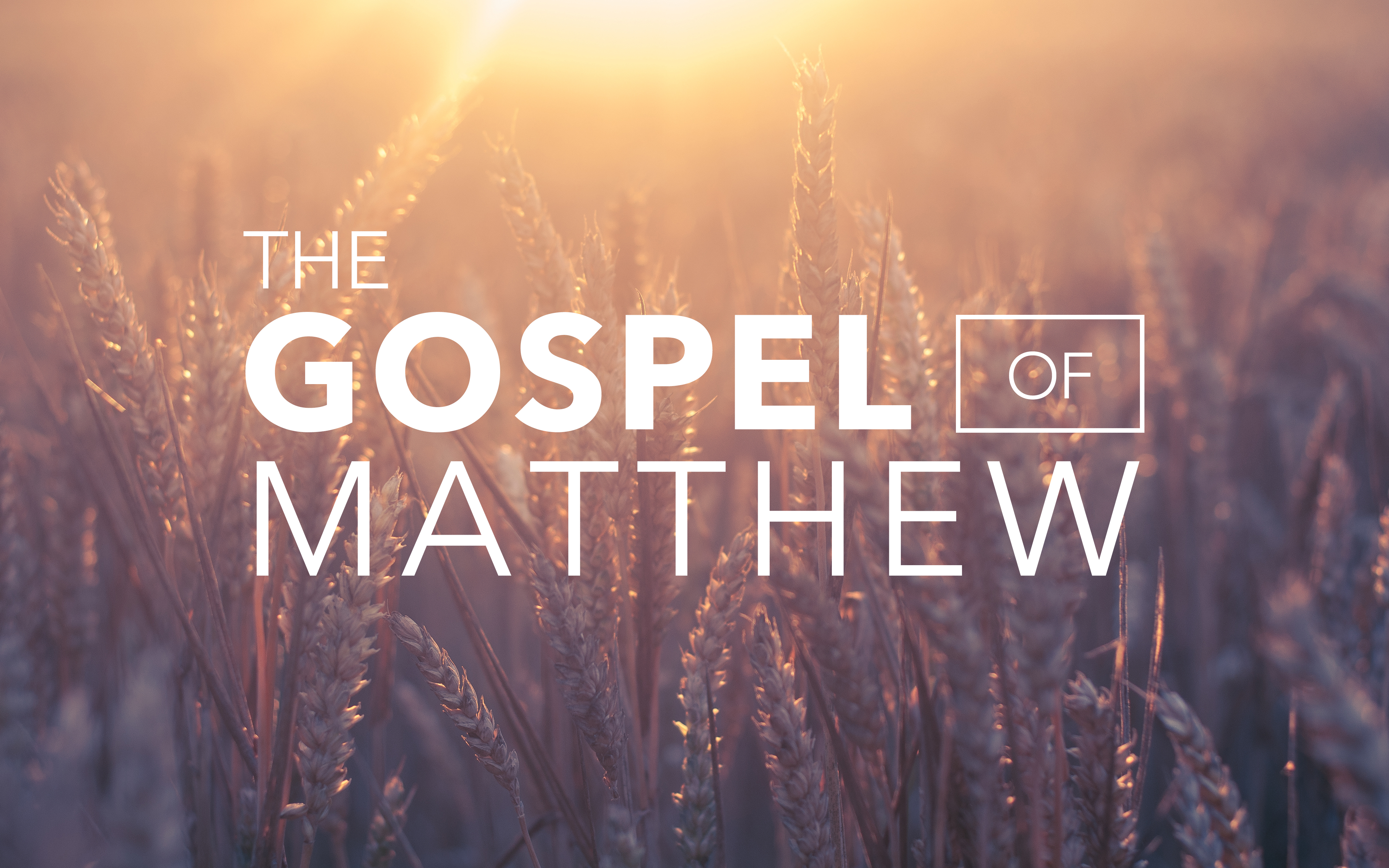 The Gospel of Matthew